La filosofia di Schopenauer
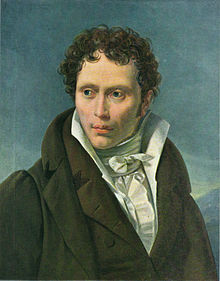 Romanticismo
Illuminismo
Kant
Le influenze sulla filosofia di Schopenauer
Platone
Filosofie orientali
Il Mondo come Volontà e come Rappresentazione